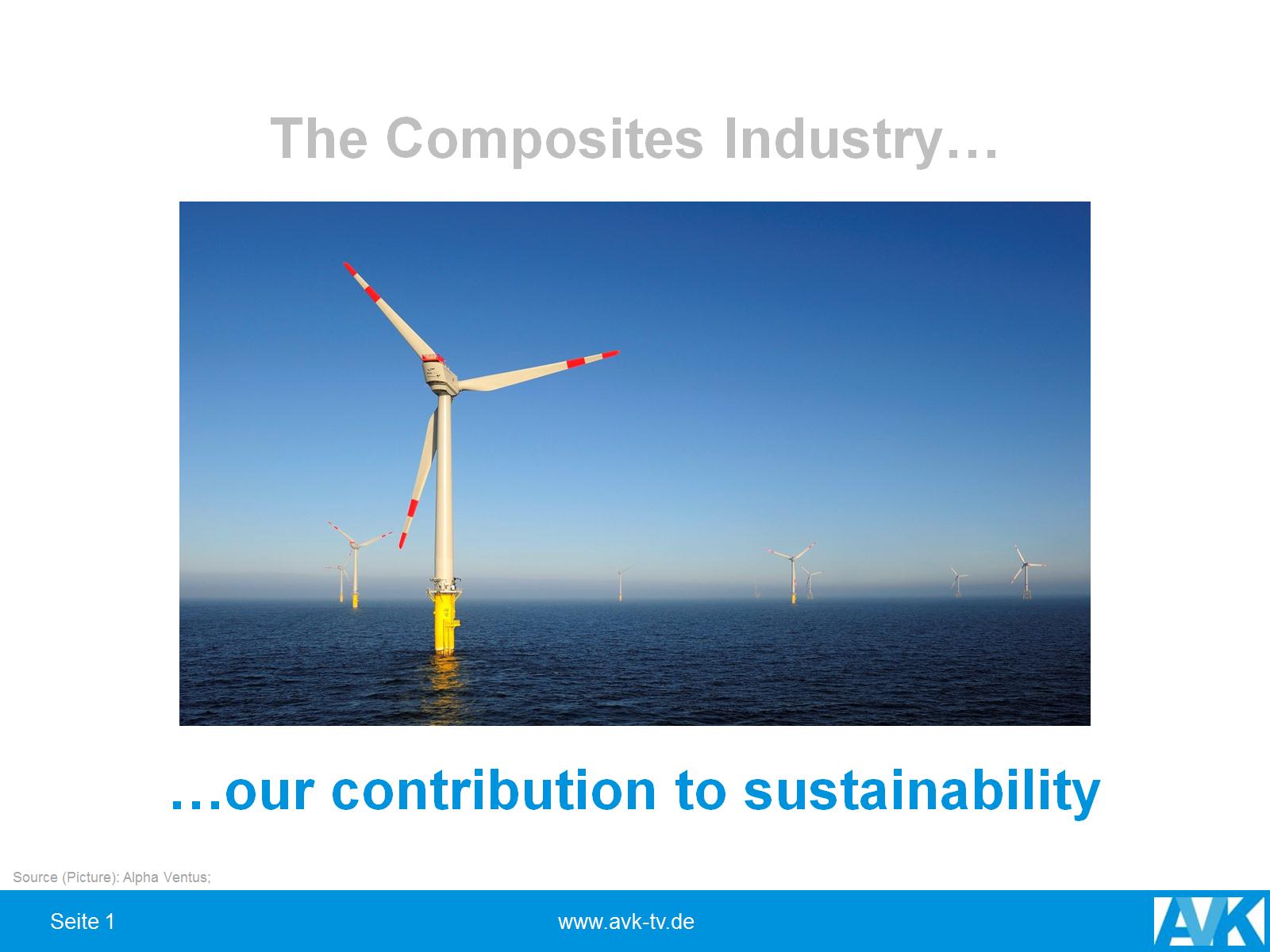 The Composites Industry…
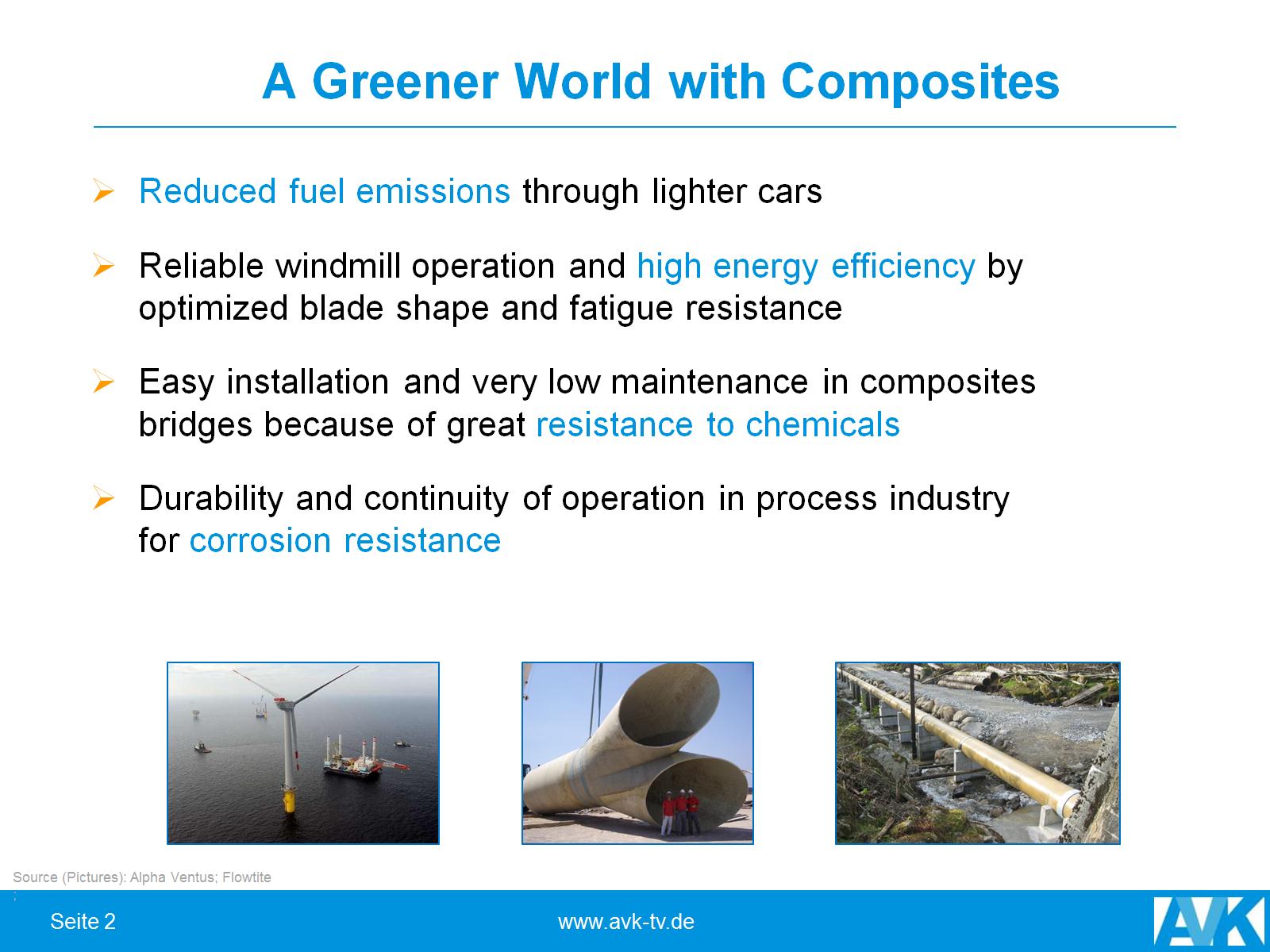 A Greener World with Composites
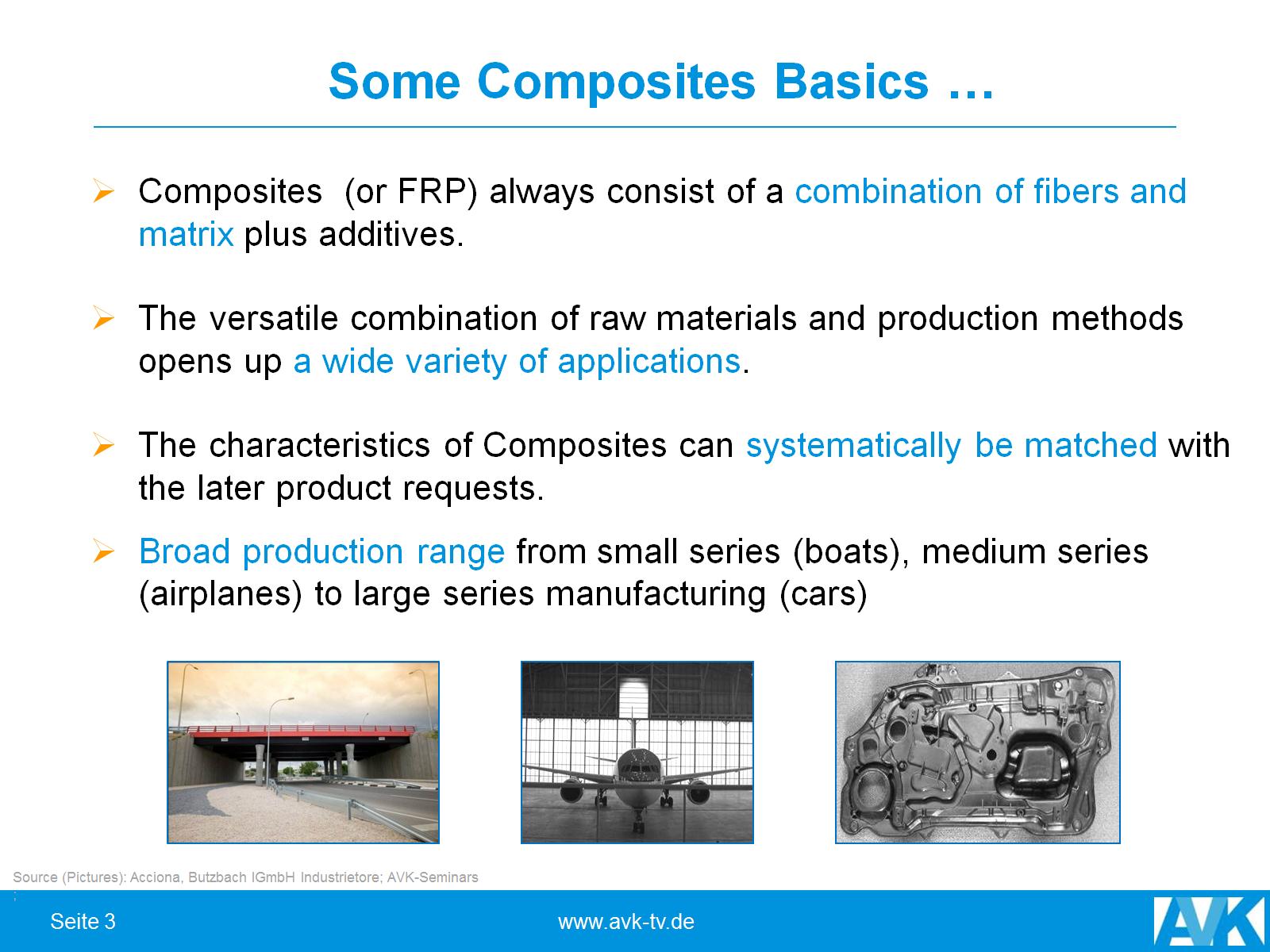 Some Composites Basics …
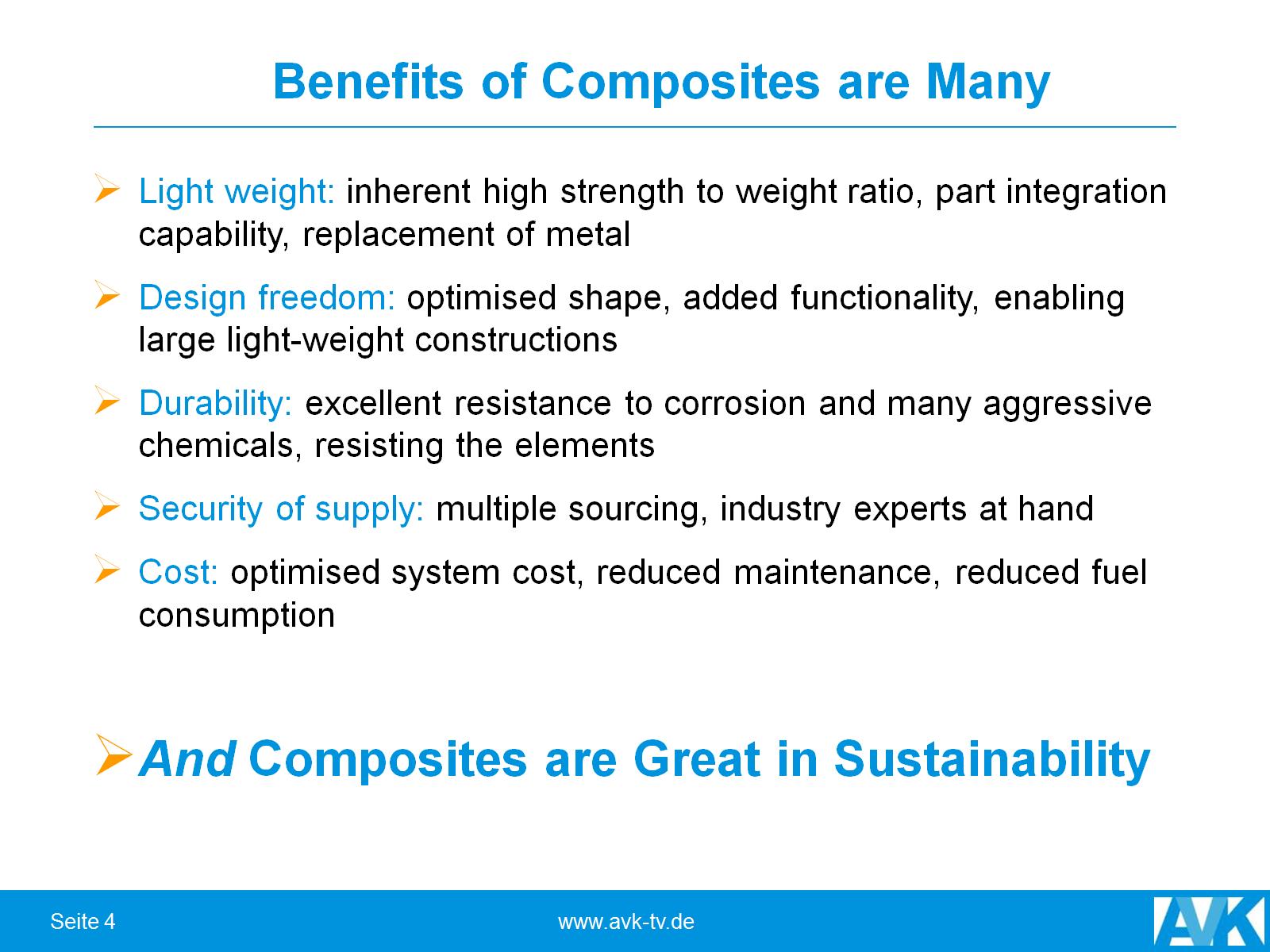 Benefits of Composites are Many
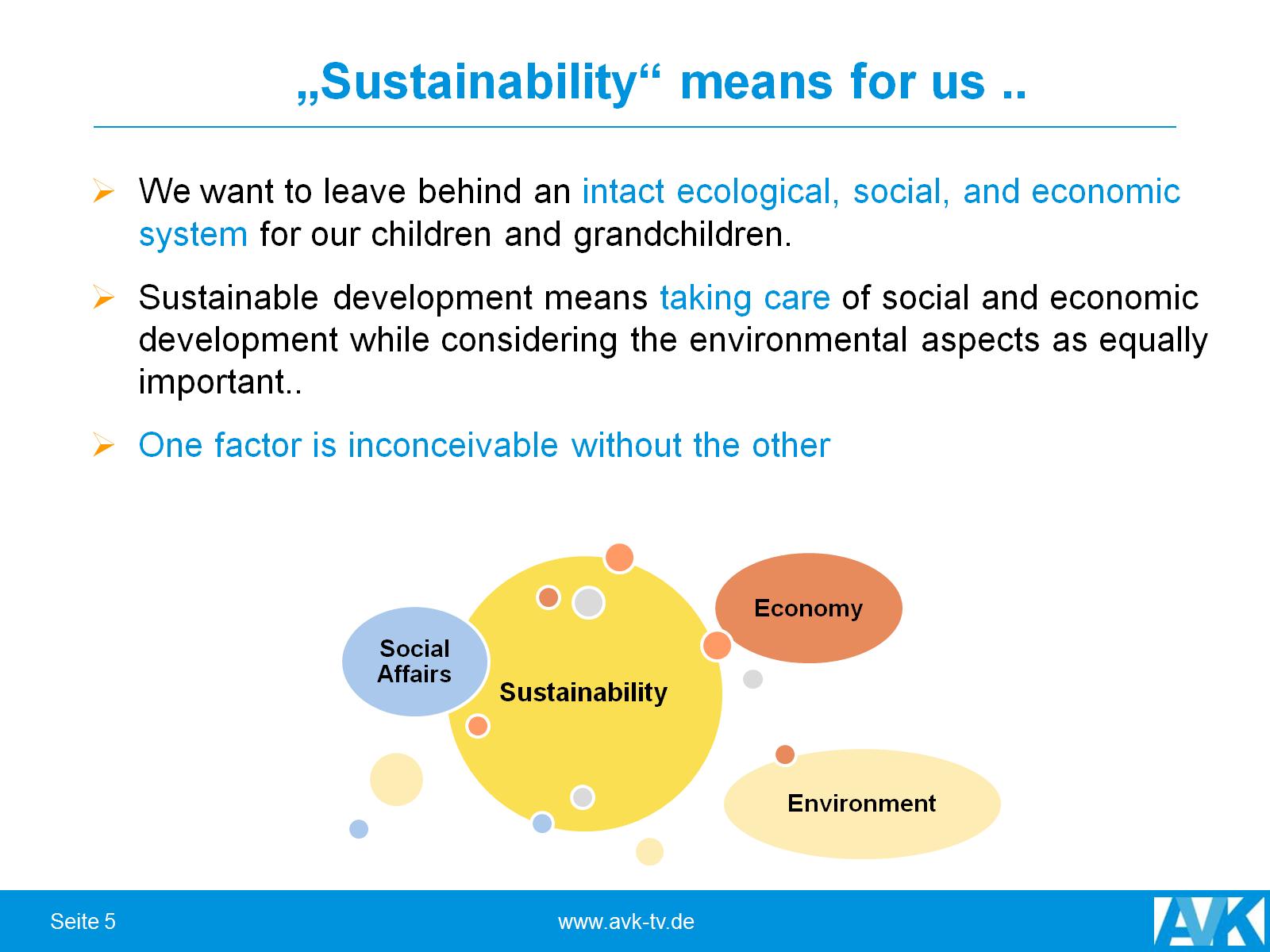 „Sustainability“ means for us ..
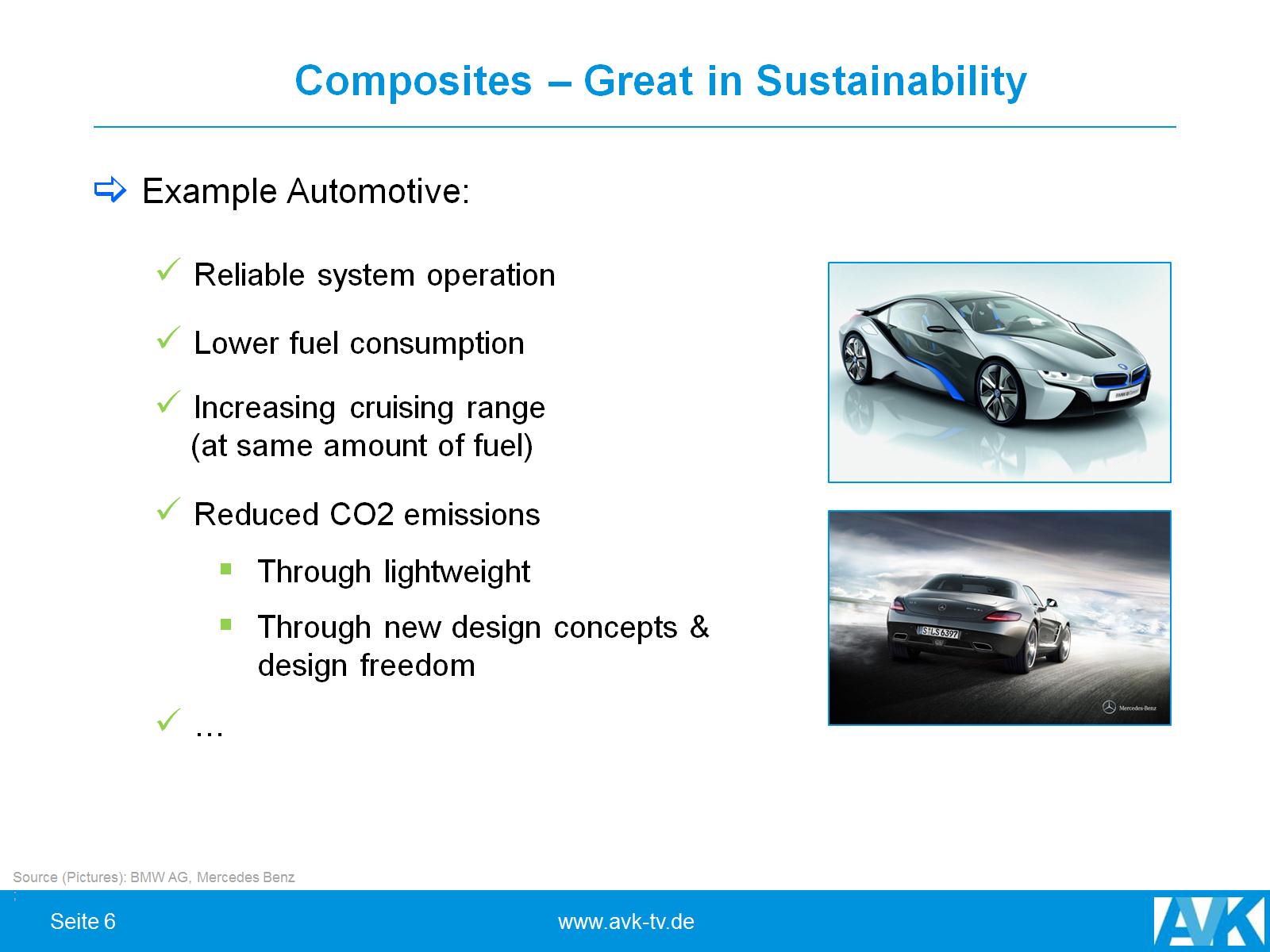 Composites – Great in Sustainability
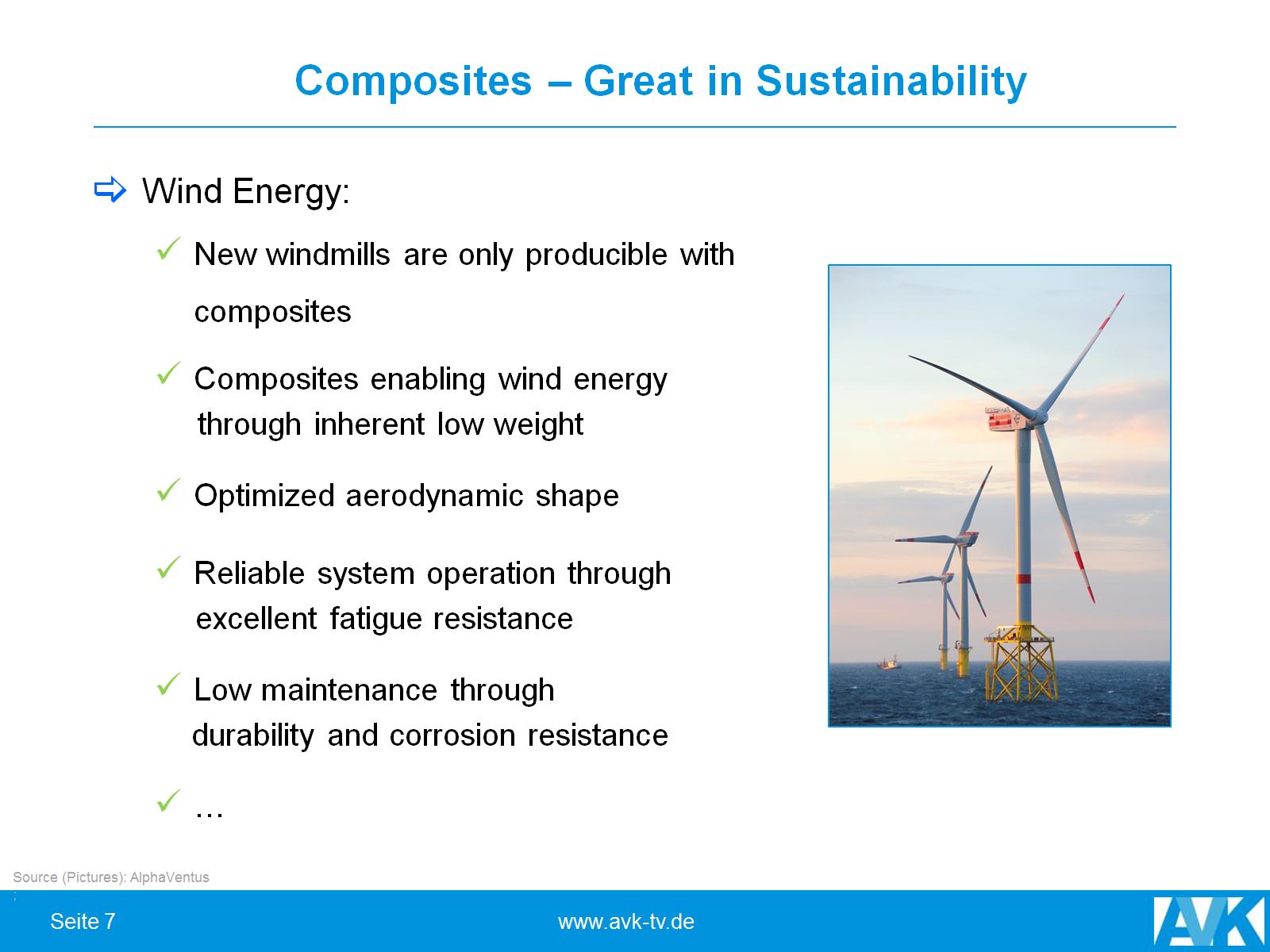 Composites – Great in Sustainability
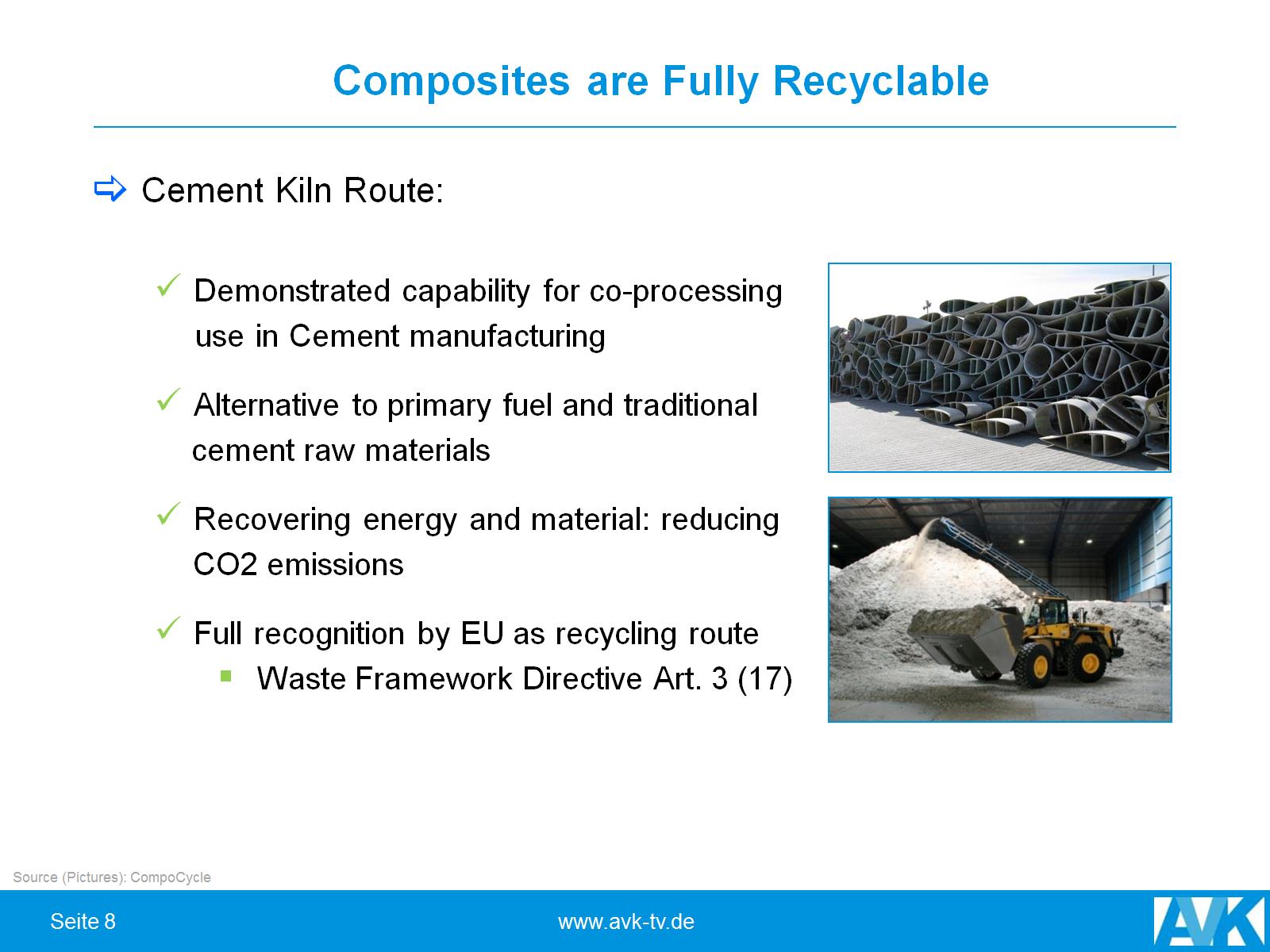 Composites are Fully Recyclable
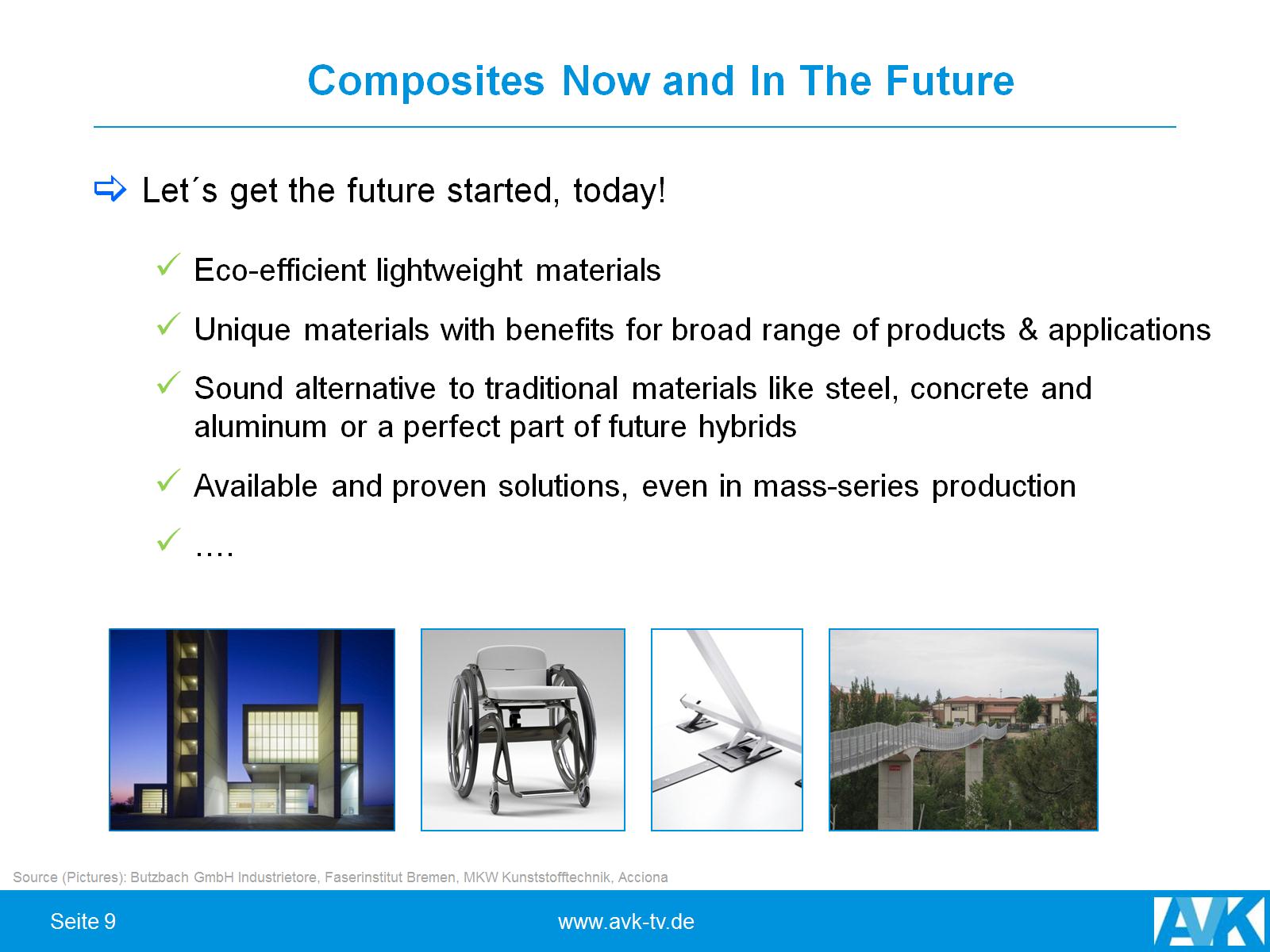 Composites Now and In The Future